Voeding & Obesitas
Claudia Went
Astrum College
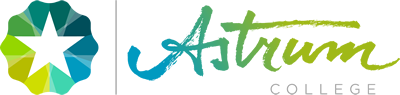 Wat gaan we doen?
Waarom is voeding belangrijk?
 Uitleg voeding 
 Energiebalans
 BMI/BMR/ Pal-waarde
 Overgewicht
 Oorzaken
 Gevolgen
 Afsluiting
Ziektes verschuiven
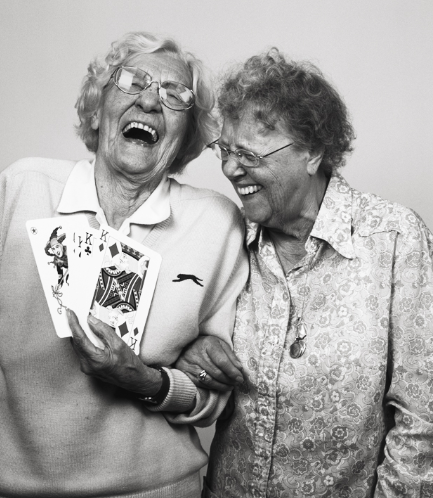 Gezondheidszorg is enorm verbeterd  mensen worden ouder
 Daardoor bijna geen acute ziektes meer, maar veel chronische ziekten = ziekten die je voor langere tijd hebt.
 PROBLEEM! Hoe zorgen we ervoor dat ouderen zo lang mogelijk met een goede gezondheid kunnen blijven leven?
 Vaak comorbiditeit: het tegelijkertijd voorkomen van twee of meer aandoeningen of stoornissen bij één persoon.
Wat is voeding?
Voeding: Alle organische stoffen die je als mens of organisme nodig hebt om energie op te wekken in je lichaam” 
 Macro- en micro nutriënten
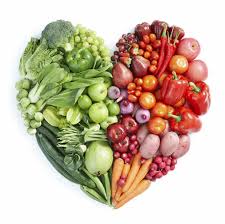 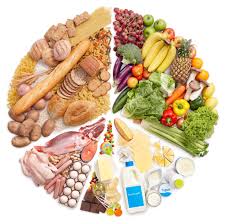 Macro- en micronutriënten
Macronutriënten
Worden in grote hoeveelheden geconsumeerd
Zorgen voor energie
Eiwitten, koolhydraten, vetten

Micronutriënten
Heb je nodig in kleine hoeveelheden (minder dan 1 gram)
Ondersteunende functie, leveren geen energie
Vitaminen
Mineralen
Sporenelementen
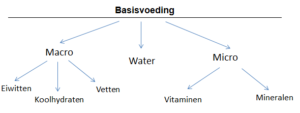 Energiebalans
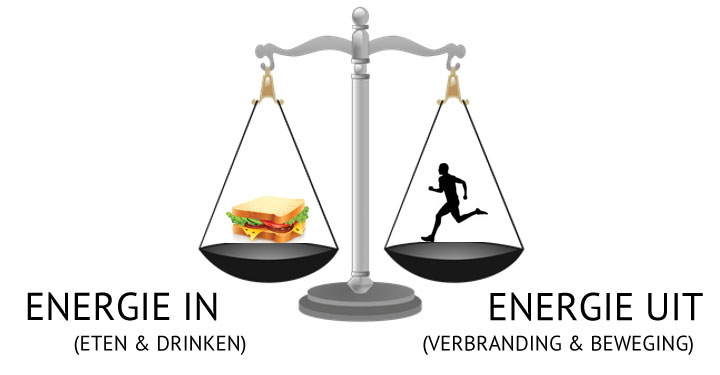 Hoe ontstaat overgewicht?
Als er meer energie in gaat, dan uit
Door eten
Door beweging
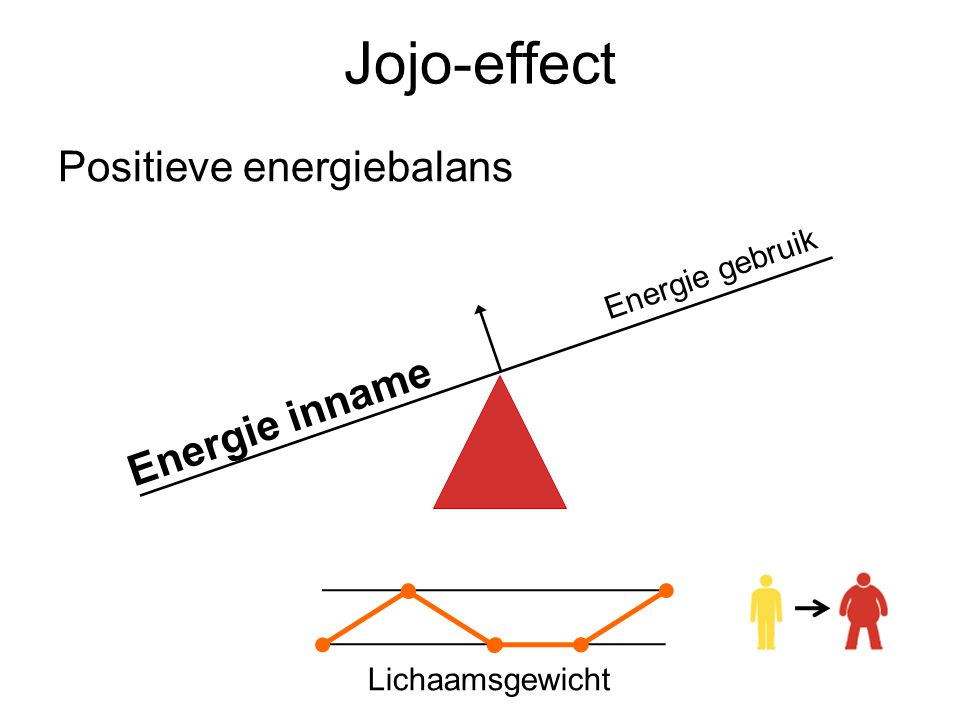 Hoe meten we overgewicht?
BMI berekenen (Body Mass Index)
 Taille omtrek berekenen
 Vetpercentage bepaling
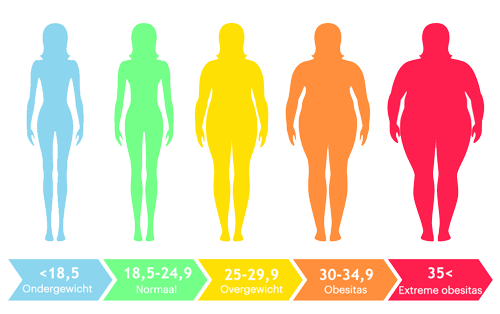 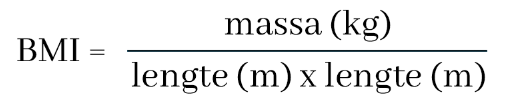 Opdracht: berekenen activiteiten patroon
Basaal metabolisme =  BMR
Voor mannen: 88,362 + (13,397 X Gewicht) + (4,799 X Lengte) - (5,677 X Leeftijd)
Voor vrouwen: 447,593 + (9,247 X Gewicht) + (3,098 X Lengte) - (4,33 X Leeftijd)

Gewicht in kg
Lengte in centimeter
Leeftijd in jaren
Pal waarde berekenen
Ruststofwisseling (BMR) x Pal-waarden = energiebehoefte
Energiebehoefte= hoeveelheid energie die je nodig hebt om op hetzelfde gewicht te blijven
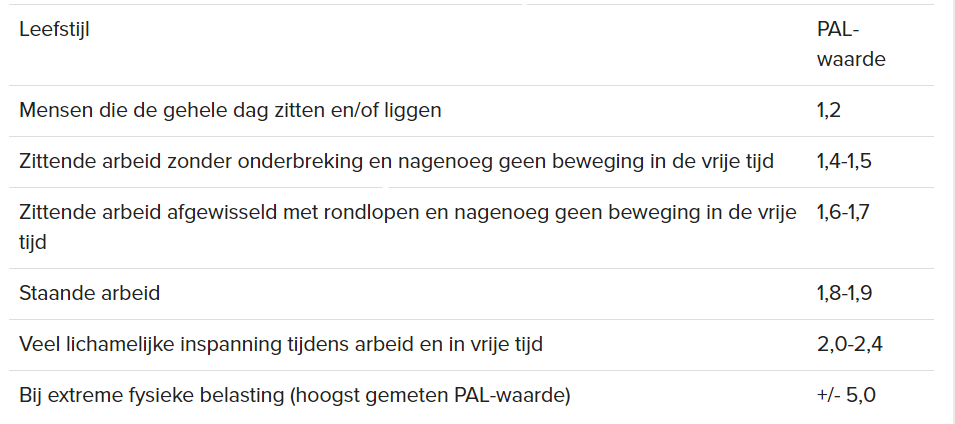 Vet slaat zich op
Vet opslag in de vetcellen van de buik (Fat outside, thin inside)
 Vetopslag in vetcellen rond de organen (Thin outside, fat inside)
 Wat is gevaarlijker?
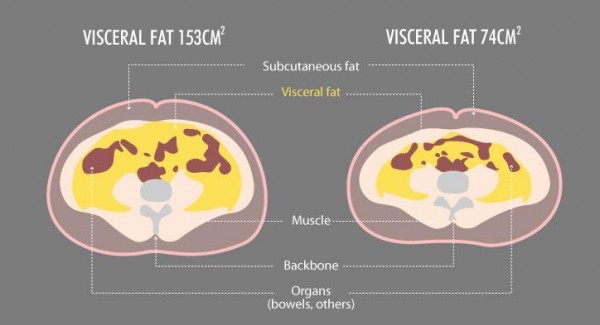 Oorzaken obesitas
Te weinig fysieke beweging
Hoe zou dit tegenwoordig komen?
 Ongezond voedsel, vaak in samenhang met laag inkomen
 Sociale druk en psychische omstandigheden


Maar ook: hogere leeftijd, slaappatroon, invloed van marketing en media hebben invloed.
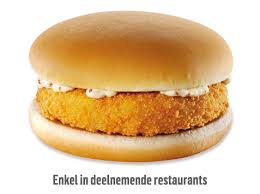 Gevolgen
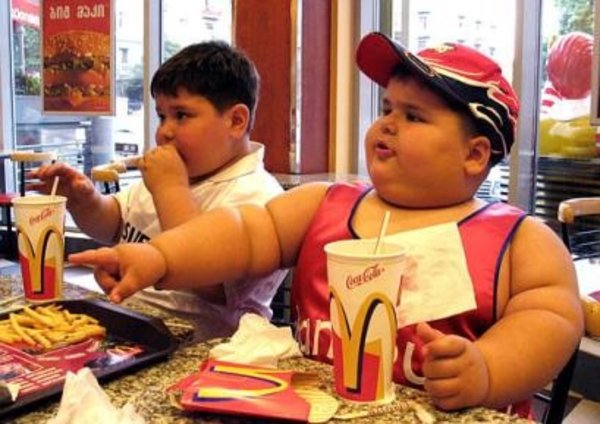 Pijn en moeite bij bewegen
 Cosmetische ongemakken
 Hoge bloeddruk
 Hart- en vaat ziekten
 Artrose
 Slaapproblemen
 Diabetes
 Hart- en vaat ziekten
Vormen van kanker
Maar ook niet mogen bevallen thuis, geen goede echo’s kunnen maken en daardoor een gevaarlijke situatie!
EN nu?
Gezonder eten
 Meer bewegen

Maar zo makkelijk is het soms niet!
Dank jullie wel!
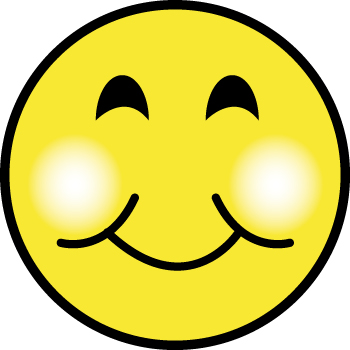